Identifying the Mechanism of LIN52 Degradation
Amanda Luong
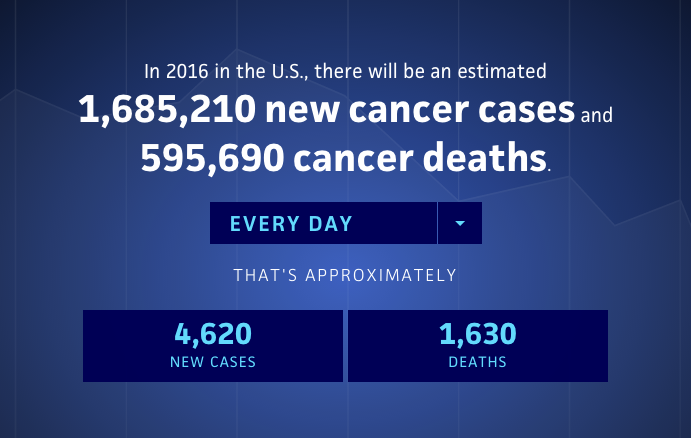 From the American Cancer Society
[Speaker Notes: https://cancerstatisticscenter.cancer.org/#/]
The Cell Cycle
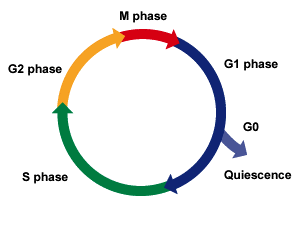 http://www.biologynoteshelp.com/mpfapccyclosome/
[Speaker Notes: http://www.biologynoteshelp.com/mpfapccyclosome/]
The DREAM Complex
p130
LIN52
MuvB Core
MMB Complex
B-MYB
LIN52
MuvB Core
MMB Complex
DREAM Complex
X
B-MYB
p130
LIN52
LIN52
LIN52 – K106 Ubiquitination
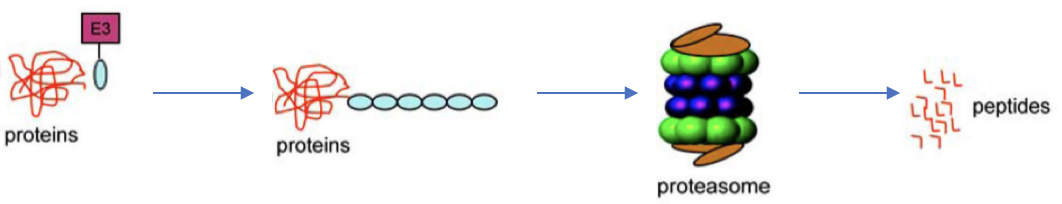 Adapted from Chen, D., Dou, P. (2010).
Overall Goal:Identify the E3 Ligase involved in LIN52 ubiquitination
Co-Immunoprecipitation of LIN52
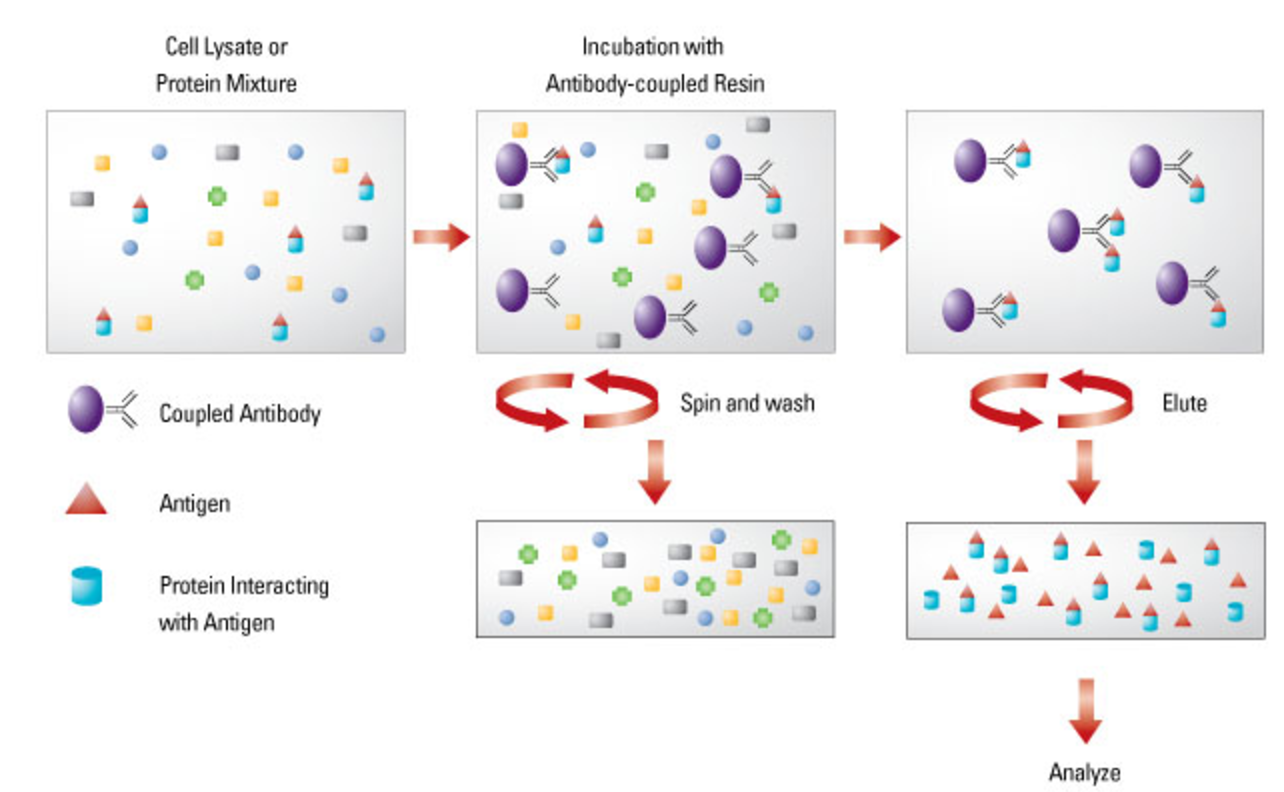 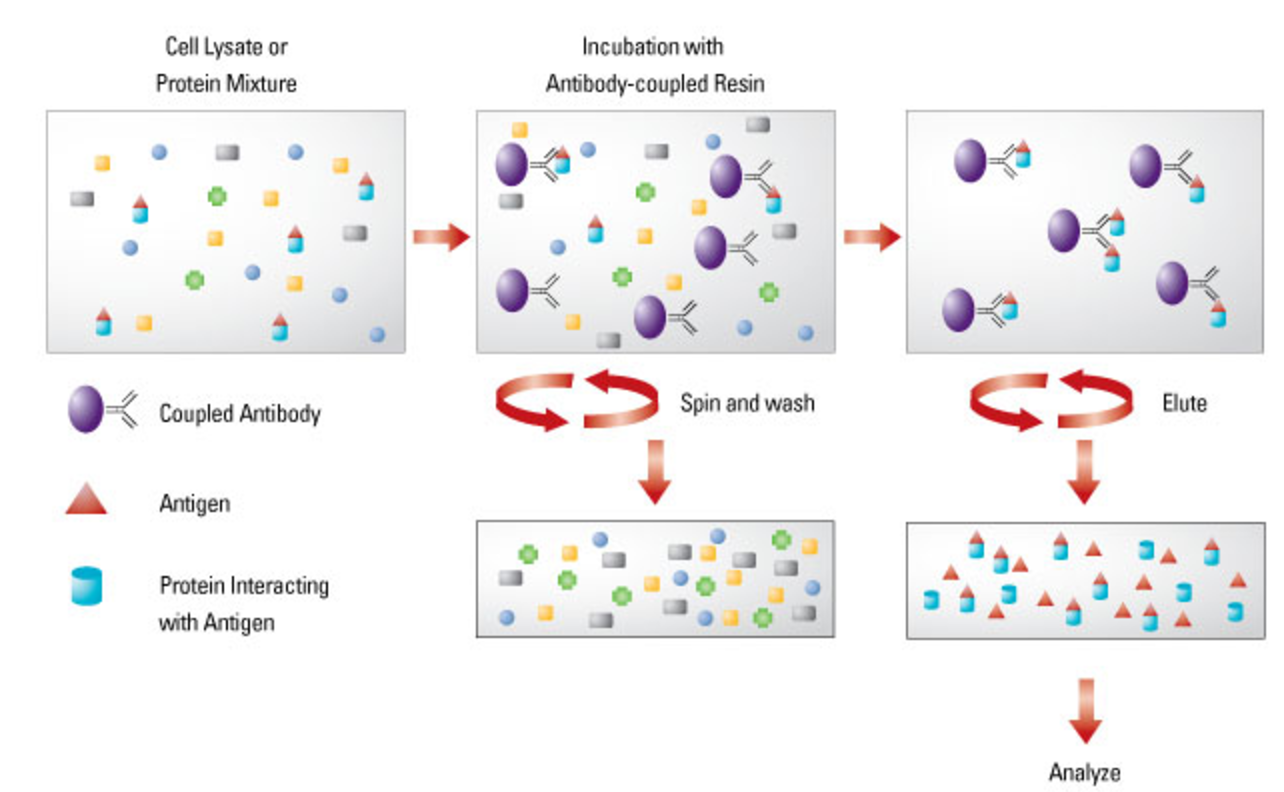 Multidimensional Protein Identification Technology (MudPIT)
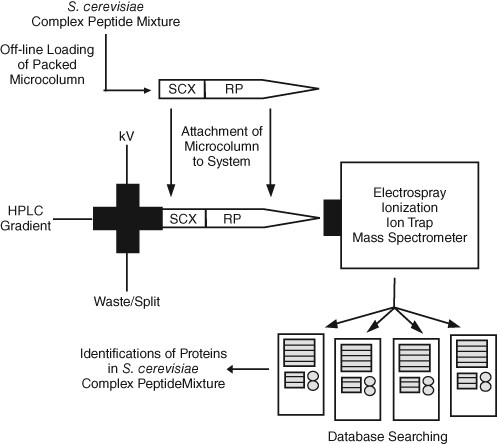 Mass Spectrometer
Adapted from Washburn 2015
siRNA Knockdown
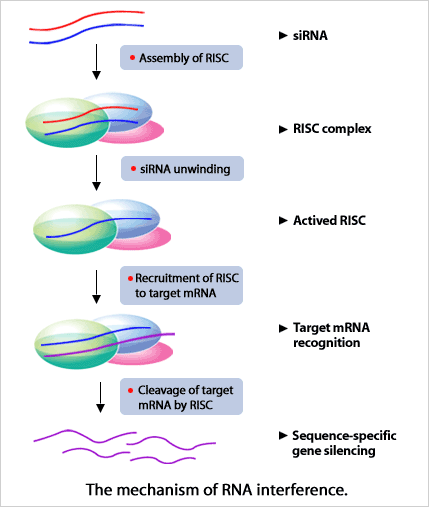 Western Blotting
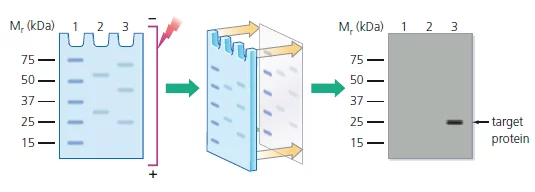 [Speaker Notes: https://www.bio-rad-antibodies.com/western-blotting-immunoblotting-introduction.html]
Overview
High specificity of MudPIT identifies a number of E3 Ligases.
siRNA knockdown validates the identification of the ligase responsible.
The relationship between LIN52 and the identified E3 Ligase can be visualized on a Western Blot. 

A specific E3 ligase will be identified as the main protein involved in the ubiquitination of LIN52.